The Secure Act
Presented by Gregory L. Williams and Logan Philipps
May 11, 2021
Qualified Account- History
The Good:
Increased the required beginning date (RBD) for required minimum distributions (RMDs) from 70 ½ to 72

Repealed the maximum age for contributions to traditional IRAs

Allows penalty-free withdrawals of $5,000 by each parent in the year of birth or adoption of a child
The Bad:
Requires most non-spouse beneficiaries to withdraw inherited account balances within 10 years of the account owner’s death.

Exceptions for Eligible Designated Beneficiaries (EDB) who are either:
a minor child of the account owner (until the child reaches the “age of majority”);
a disabled individual (lifetime stretch)
a chronically ill individual; or
an individual who is not more than 10 years younger than the account owner
The Ugly(Maybe)Trusts for Children
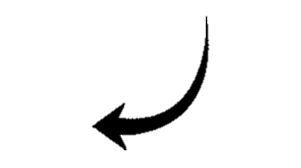 IRA
Asset protection 
Spouse protection
Revocable 
Living Trust
SPOUSE
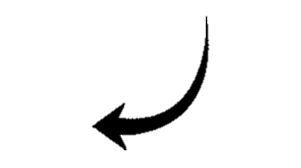 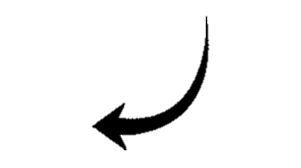 Inherited IRA
Inherited IRA
Children Trust
Children Trust
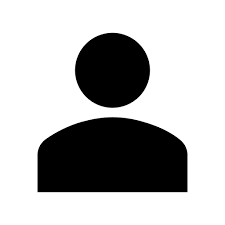 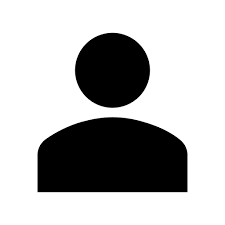 The Conduit Crisis:Here’s what happens	Choice: Asset Protection or High Taxes?
Trust tax rate is 37% for income over $13,050
	Protect my children
	Give them access to money before I would like to
Multiple beneficiaries-oldest beneficiary controls
What are the options?
Accumulation Trust
All potential beneficiaries of the trust must be identifiable individuals.
Generally, 10 year rule applies.  Except for:
If the spouse is the sole EDB for the retirement account in the trust, then stretch-QTIP still works but must require greater of income or RMD each year to be distributed.
[Speaker Notes: [SPEAKER NOTE: This is a slide that lets you briefly summarize the presentation and segue into your call to action (next slide).]]
What are the options?
TPDT for beneficiaries who have a disability or are chronically ill.
Buy life insurance to cover the tax.
Look at alternate trust options (stand alone retirement trust, Irrevocable Life Insurance Trust, or a Charitable Remainder Trust as the beneficiary of a large IRA)
ROTH IRA Conversions
[Speaker Notes: [SPEAKER NOTE: This is a slide that lets you briefly summarize the presentation and segue into your call to action (next slide).]]
Chronically Ill and Disabled EDBs
TPDT still work so long as beneficiary with disability is sole lifetime beneficiary and all beneficiaries are humans.
Multiple Beneficiary Trust beneficiary with disability still gets stretch-Change from prior rule and general rule.
[Speaker Notes: [SPEAKER NOTE: This is a slide that lets you briefly summarize the presentation and segue into your call to action (next slide).]]
This won’t work
“I’d like to have trust be conduit while child is a minor and than switch to accumulation.”  Not possible.  Once a Conduit, always a Conduit.
Accumulation trust for minors:
Age of majority-10 year rule starts
18, 21,  or 26 (specified course of study)
Don’t have conduit trust for multiple minor beneficiaries. (Not the same as beneficiary with disabilities)
[Speaker Notes: [SPEAKER NOTE: This is a slide that lets you briefly summarize the presentation and segue into your call to action (next slide).]]
Do RMDs have to happen during 10 years
Ed Slott:  Maybe
Natalie Choate: No.
Publication 590-B used an old example that is wrong.
[Speaker Notes: [SPEAKER NOTE: This is a slide that lets you briefly summarize the presentation and segue into your call to action (next slide).]]
Acknowledgement and Further Reading:
https://secureservercdn.net/198.71.233.86/741.9f4.myftpupload.com/wp-content/uploads/2021/04/Pub-590-B-Choate-Guide.pdf
https://secureservercdn.net/198.71.233.86/741.9f4.myftpupload.com/wp-content/uploads/2020/11/NewDev2020-3.pdf
https://www.paytaxeslater.com/articles/preparing-for-the-death-of-the-stretch-ira.pdf
[Speaker Notes: [SPEAKER NOTE: This is a slide that lets you briefly summarize the presentation and segue into your call to action (next slide).]]
What advisors should look for:
[Speaker Notes: [SPEAKER NOTE: This is a slide that lets you briefly summarize the presentation and segue into your call to action (next slide).]]